European Standards role fostering the digitalization of the energy sector
Elena Santiago-Cid, CEN and CENELEC Director General
The European Standardization System
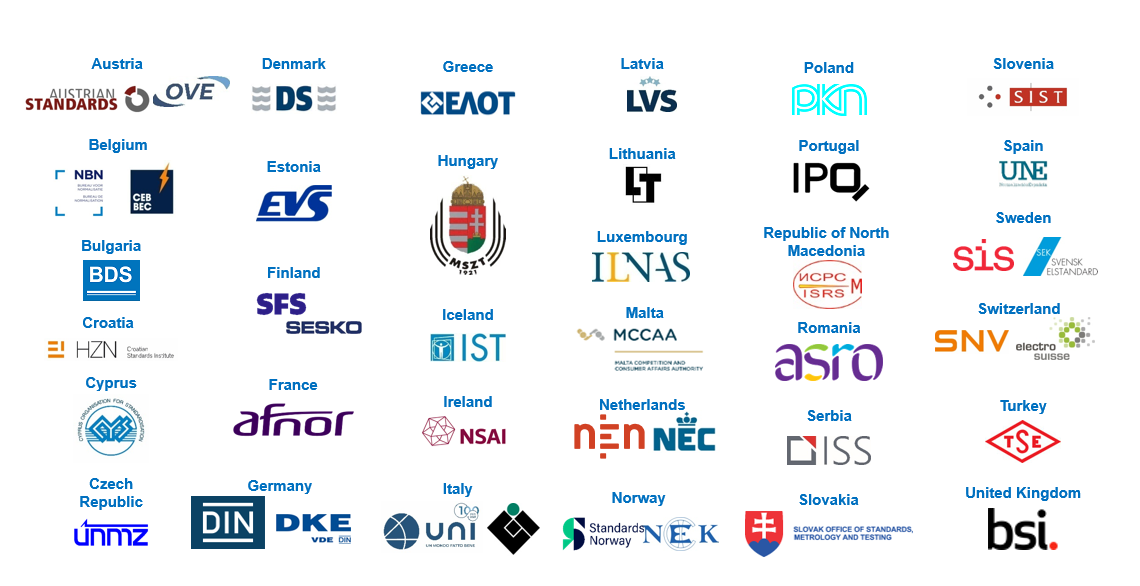 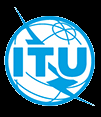 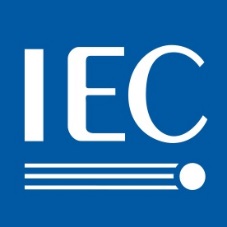 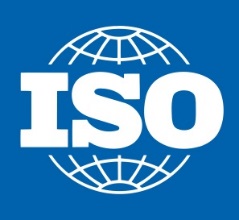 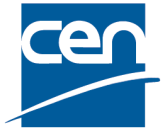 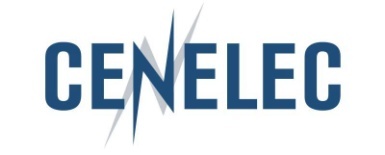 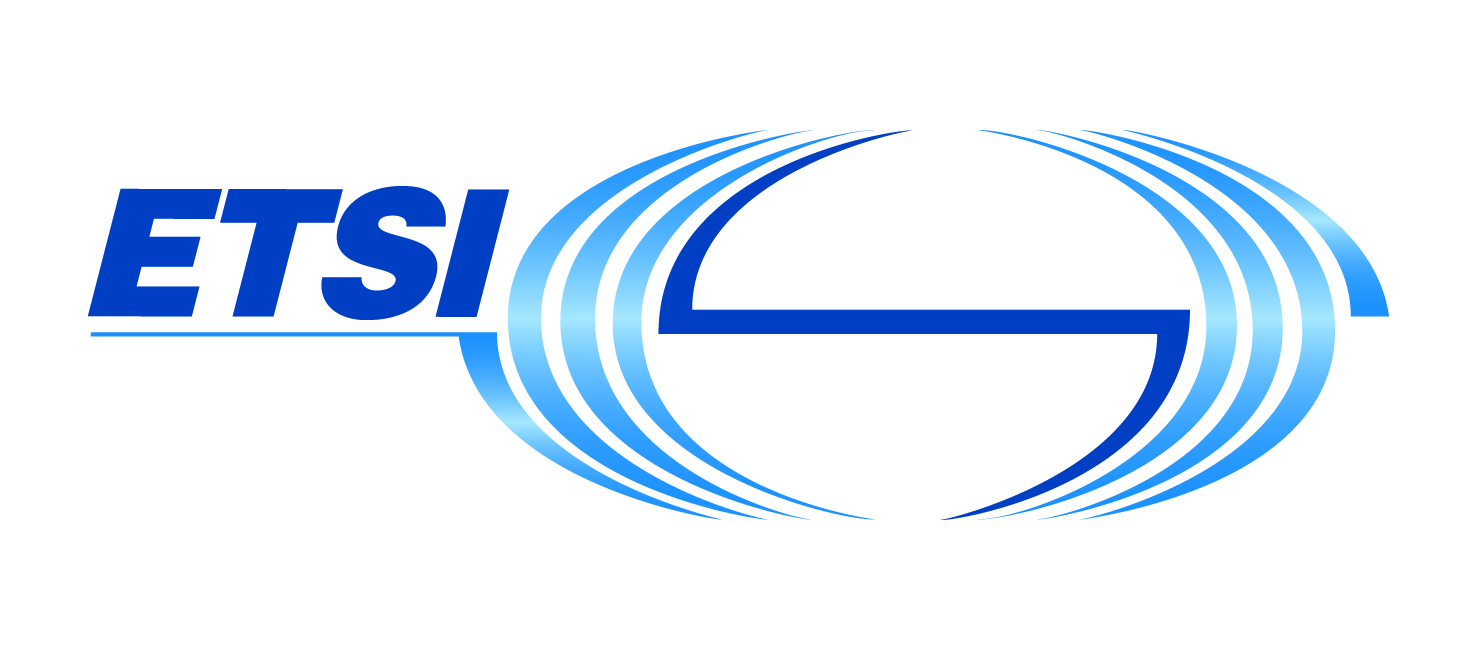 29 October 2021
2
Towards global trade
Europe’s preference  Global solutions whenever possible
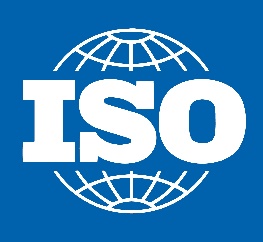 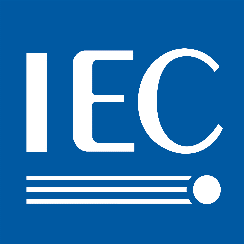 INTERNATIONAL LEVEL
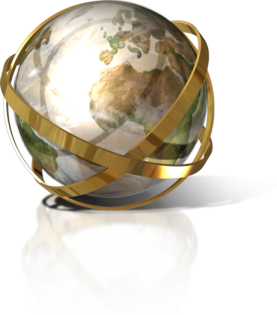 Frankfurt Agreement  74% CENELEC portfolio identical to (+ 6% based on) IEC
Vienna Agreement  34% CEN portfolio identical to ISO
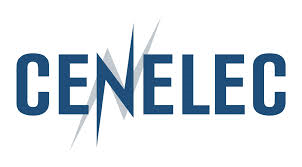 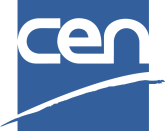 EUROPEAN LEVEL
National Standardization Organizations/ National Electrotechnical Committees
NATIONAL LEVEL
29 October 2021
3
Digital transformation of industry
European industry is increasingly using digital technologies 
Traditional sectors like the energy sector need ICT standardization responses
Rapidly evolving regulatory landscape
Growing number of standardization providers
R&D-led growth  
Servitization
29 October 2021
4
Twin transition of the energy sector
Digital transformation of Energy Sectors  Internet of Energy 
Digital sectors increasingly engaging with vertical sectors  breaking silos
All stakeholders to be involved
29 October 2021
5
Standardization responding to the digital challenge
CEN and CENELEC meet the needs of industry sectors that digitally transform providing the relevant set of standards
 Digital transformation of industry

Make the CEN and CENELEC system more agile and adaptable to market and technology innovation 
 Digital transformation CEN and CENELEC and its deliverables
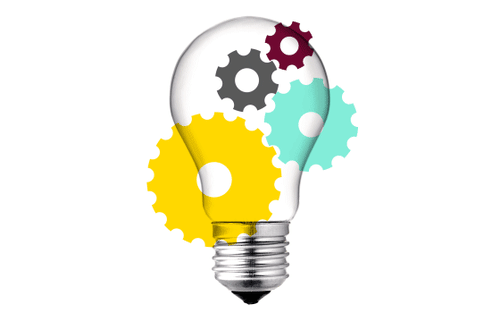 29 October 2021
6
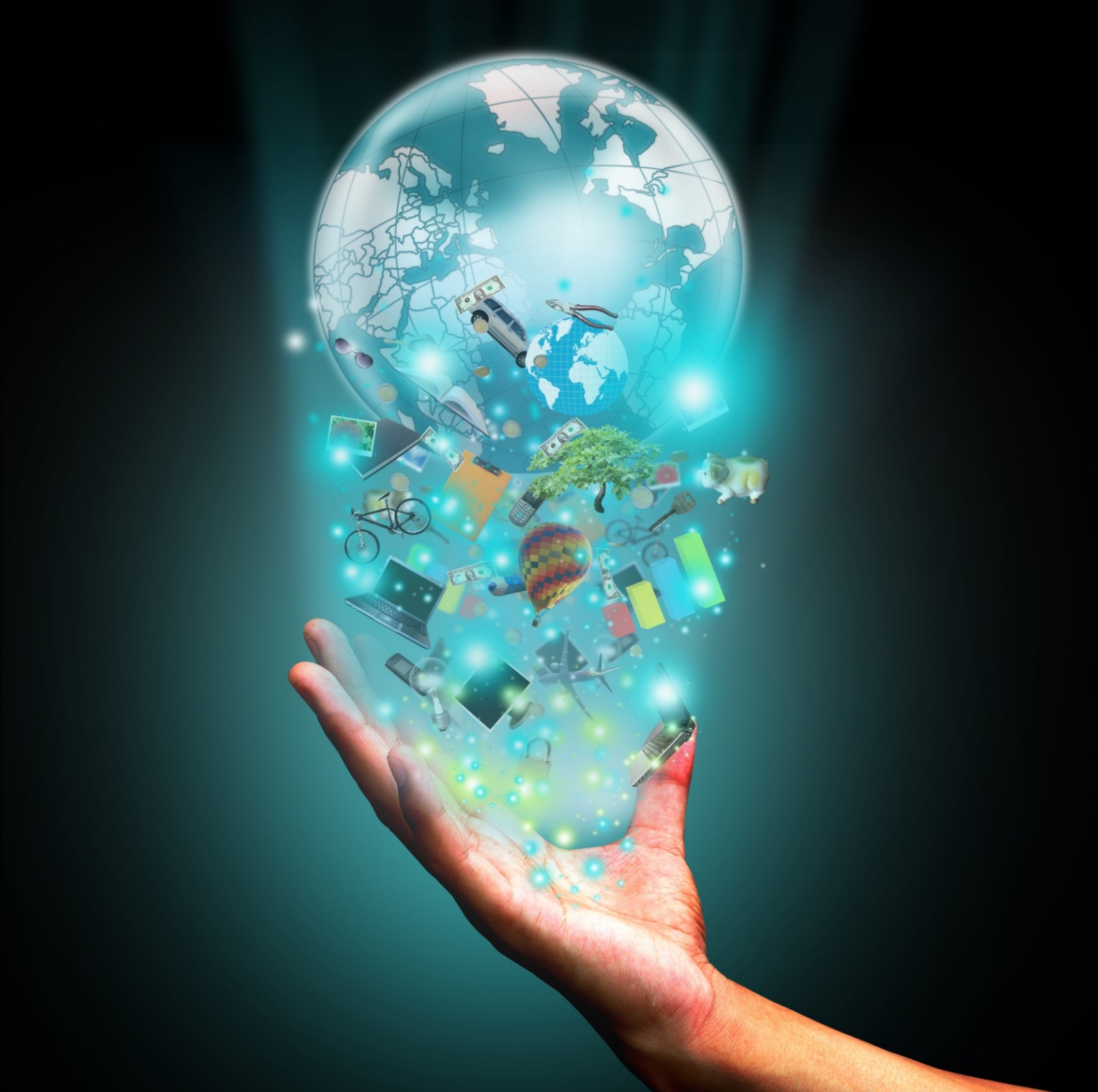 Integrating standardization in Horizon Europe projects
29 October 2021
7
CEN and CENELEC looking to the future
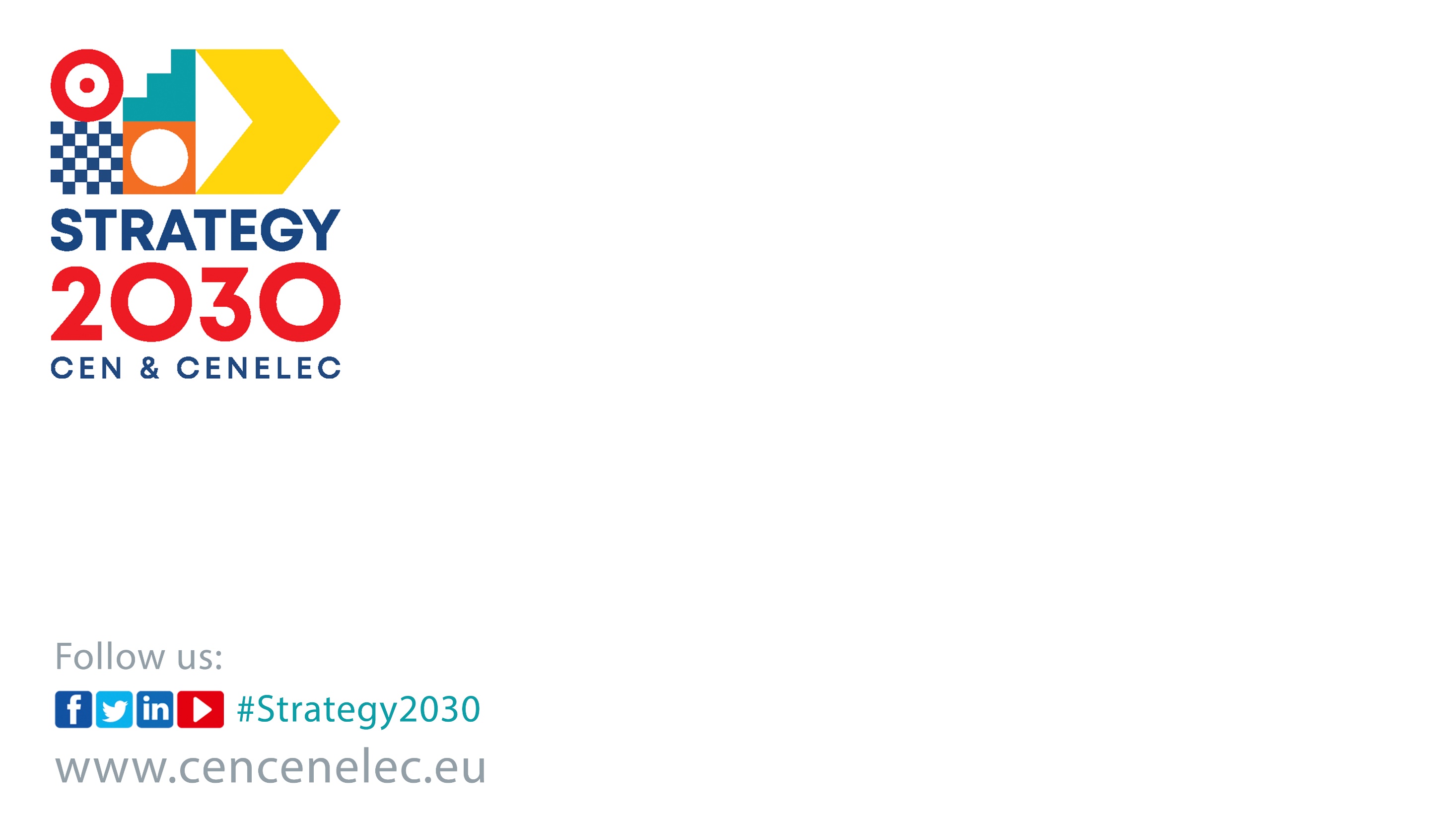 29 October 2021
8
Thank you for your attention
Elena Santiago-Cid
CEN and CENELEC Director General
29 October 2021
9